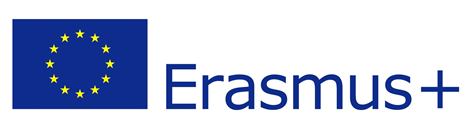 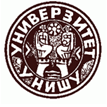 KA2 – Capacity building in the field of Higher Education
University of Niš
ADA Kick-off meeting 
26-27th  November 2018, Novi Sad


Marija Dzunic, UNI representative
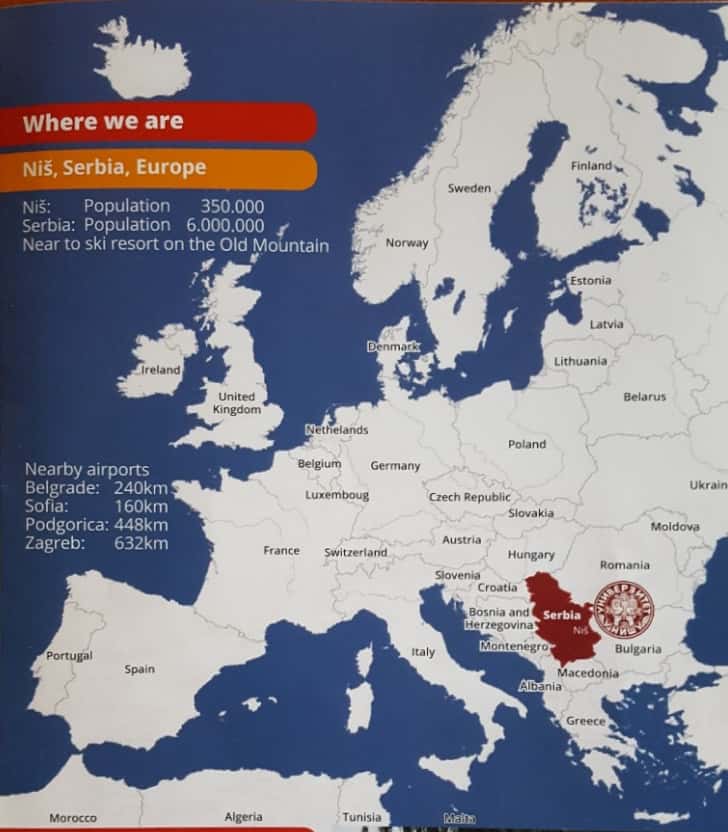 The city of Niš
Ancient gateway between the East and the West
Birthplace of Constantine the Great, Roman Emperor
Naiussus – the City of Fairies
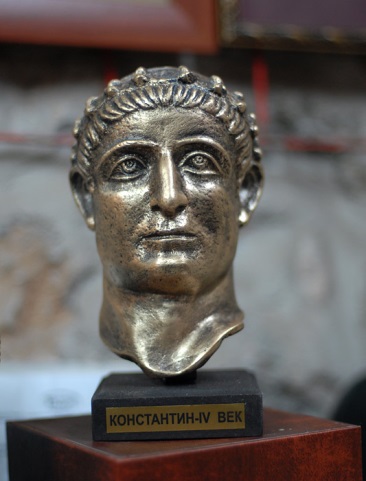 The University building - Banovina
Built in the late 19th century
District Court
District Administration
Seat of the Morava County
1967 – University
University of Niš

Founded in 1965, June 15th 
14 Faculties
70589 graduates (1350 foreign)
7466 postgraduates 
2458 Ph.D

130 accredited programs (9 in English)
1601 teaching staff
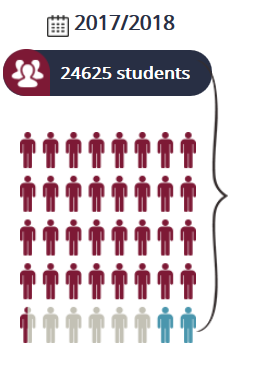 Students
Joint programmes
Convention individuelle, de cotutelle internationale de thèse, entre l’Université de Nis, Serbie et l’Université Lumière Lyon 2, France, 2010.
The agreement on cooperation on doctoral degree education between the Norwegian University of Science and Technology and University of Niš, Serbia, 2012.
Double Degree Master Program in Engineering Science (DDMPES), Agreement on cooperation between Technical University in Berlin, Germany and University of Niš, Serbia, 2012.
Agreement for a Joint Doctoral Research Thesis between the University of Turin, Italy and the University of Niš, Serbia (2016).
PhD School of Mathematics, a joint PhD program in mathematics, 2016.
Doctoral Thesis Co-Supervision (Cotutelle) Agreement between the University of Porto, Portugal and the University of Niš, Serbia (2018).
International Associations and Networks
EUA - European University Association 
IUC - Inter-University Center in Dubrovnik 
DRC - Danube Rectors' Conference 
UniAdrion - Virtual University of the Adriatic-Ionian Basin 
EFQUEL - European Foundation of Quality in E-Learning 
AARC - Alps-Adriatic Rectors Conference
EEN - Enterprise Europe Network
AUF - Francophone University Association 
ASECU - Association of Economic Universities of South and Eastern Europe and the Black Sea Region 
SIMERS - COST Action CA15113: Science and Management of 
      Intermittent Rivers and Ephemeral Streams
International Programmes
TEMPUS: 2001
CEEPUS: 2005
FP7: 2007
IPA: 2007
ERASMUS MUNDUS: 2008
MEVLANA: 2013
HORIZON2020
KA2 Capacity building, KA1 Academic mobility, Jean Monnet
List of projects: https://www.ni.ac.rs/en/international-cooperation/international-programs/erasmus-plus
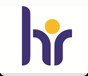 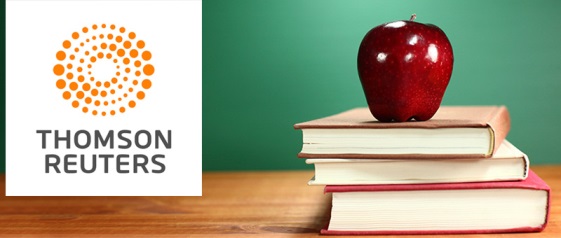 Scientific Journals
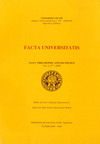 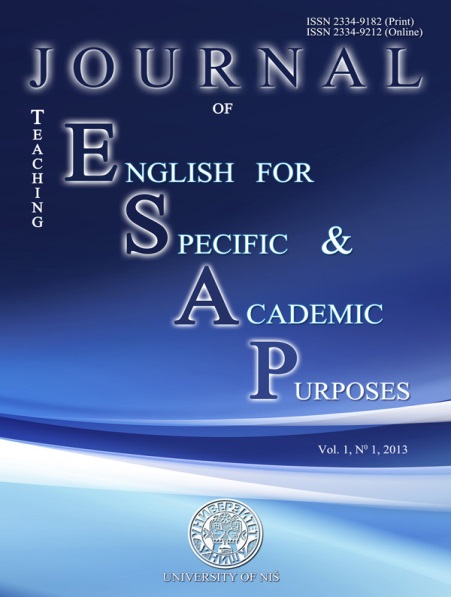 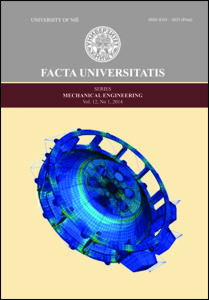 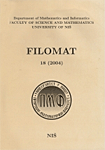 Department of Mathematics
FACULTY OF SCIENCES AND MATHEMATICS UNIVERSITY OF NIS
Impact Factor in 2017:   0.635 (SCIe)
Mathematics 401-500
Chemical engineering 401-500
Sport 151-200
Thank You for Your attention!

https://www.ni.ac.rs/en/
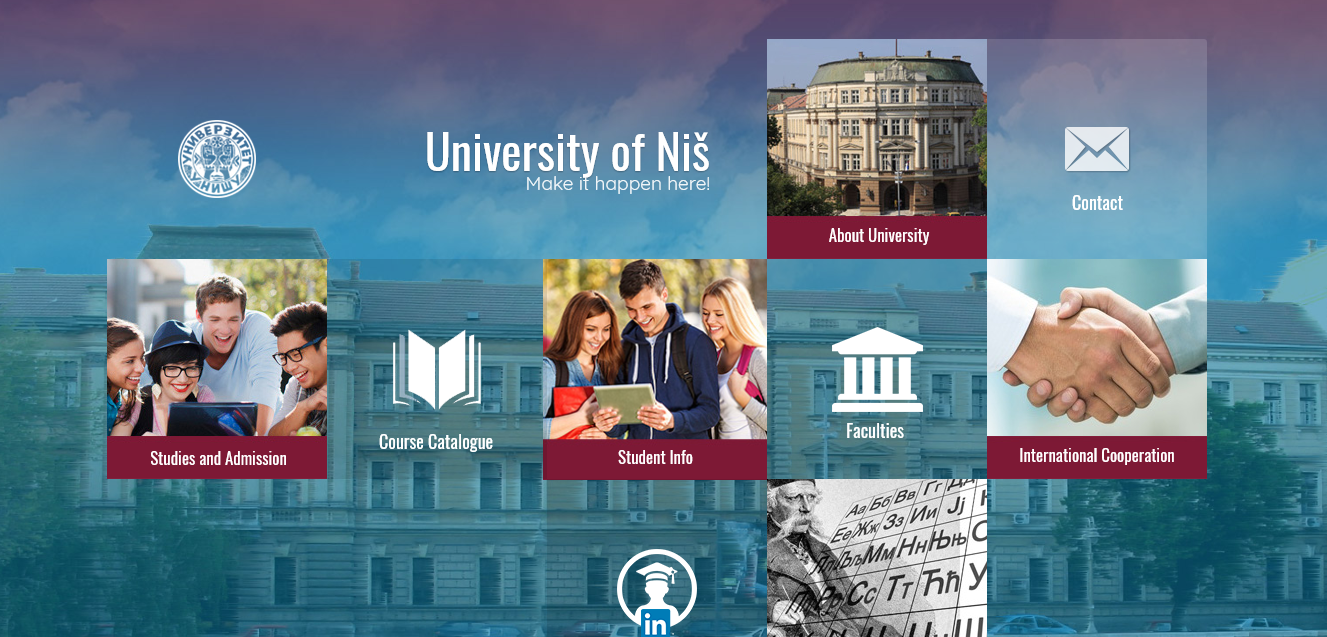